Tecnologías de redes LAN
Redes de alta velocidad
Jairo Hernández G

                                                                             
				.
1
Tecnologías LAN
19/04/2021
Tecnologías de redes LAN
Ethernet
Token ring
FDDI
ATM
Proyecto IEEE 802
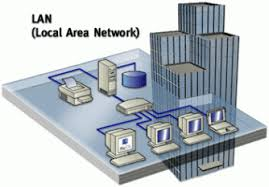 2
Tecnologías LAN
19/04/2021
Tecnologías de redes LAN
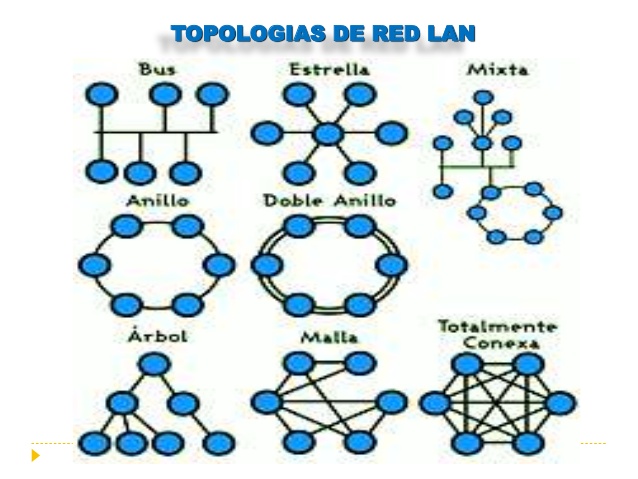 3
Tecnologías LAN
19/04/2021
Tecnologías de redes LAN
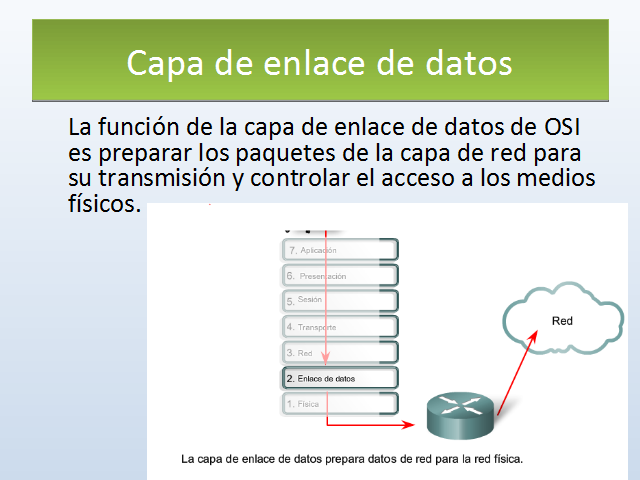 Las tecnologías LAN
funcionan en capas 1 y 2
4
Tecnologías LAN
19/04/2021
Tecnologías de redes LAN
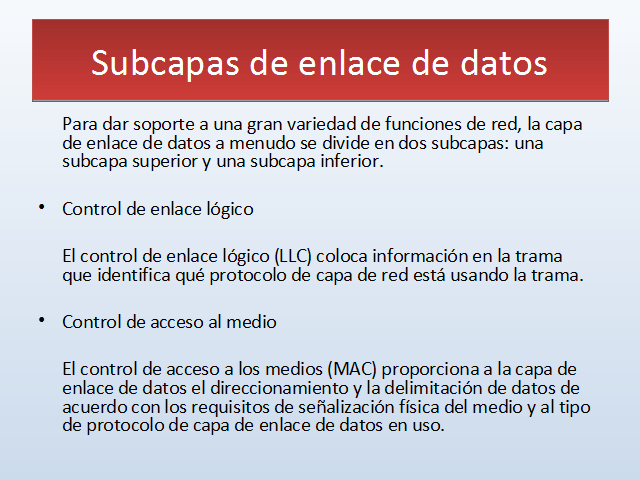 Las tecnologías LAN
funcionan en capas 1 y 2
5
Tecnologías LAN
19/04/2021
Tecnologías de redes LAN
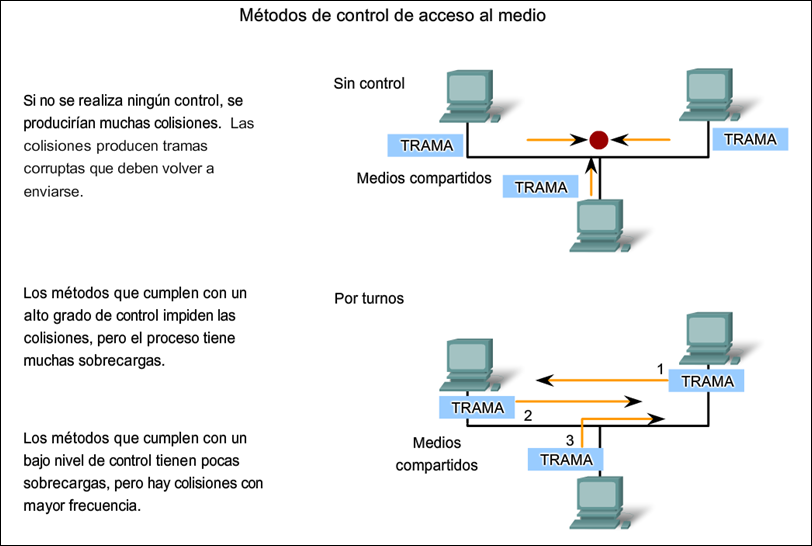 6
Tecnologías LAN
19/04/2021
Tecnologías de redes LAN
Métodos de acceso al medio
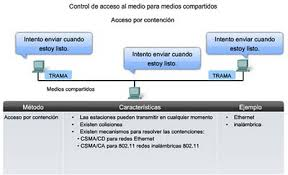 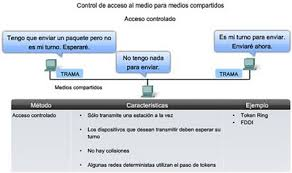 7
Tecnologías LAN
19/04/2021
Tecnologías de redes LAN
Ethernet
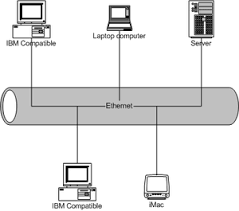 Médodo de acceso:
      CSMA/CD: Carrier sense for multiples 
                         access/collision detect
Velocidad: 10 Mbps (inicial)
Origen:     Ethernet I (1973, 1978)
 Ethernet II (1980, DIX)
IEEE 802.3 (1983)
Medio Tx: coaxial, par trenzado, FO
Estándar: IEEE 802.3
Topologías físicas: Bus, estrella
Interfaces:  VTx Base MedioTx:  Ej. 10 Base T
Hoy: Fast ethernet: 100 Mbps
Gigabit: 1000 Mbps
10GEth: 10 Gbps
40/100G: 40 Gbps, 100Gbps
8
Tecnologías LAN
19/04/2021
Tecnologías de redes LAN
Ethernet
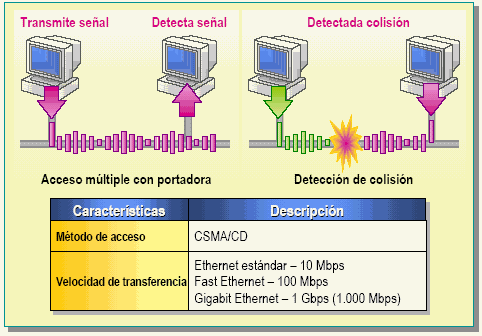 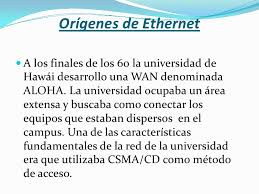 9
Tecnologías LAN
19/04/2021
Tecnologías de redes LAN
Ethernet
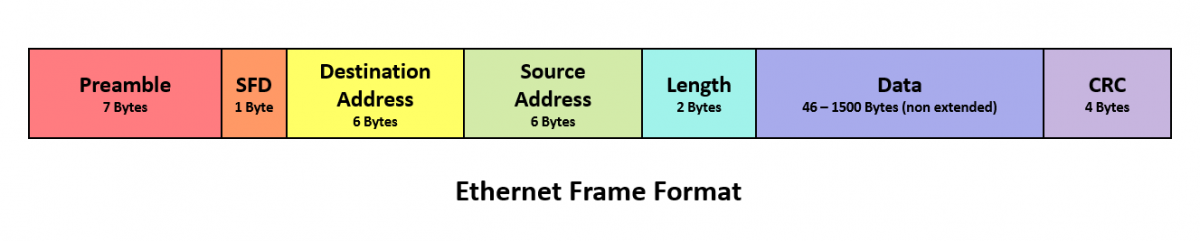 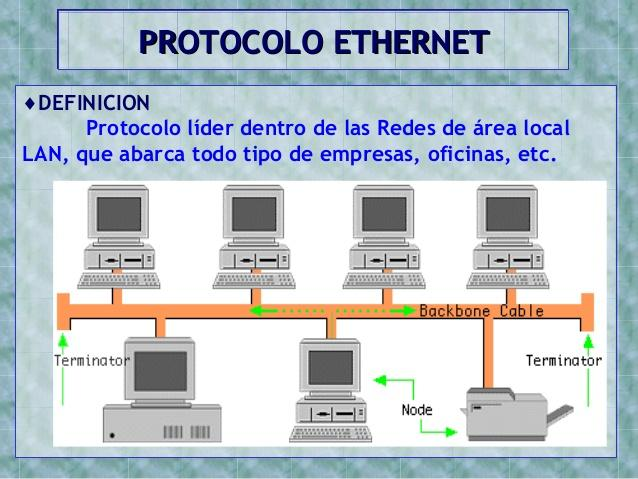 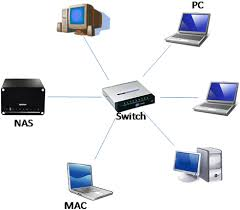 10
Tecnologías LAN
19/04/2021
Tecnologías de redes LAN
Ethernet
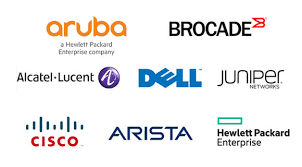 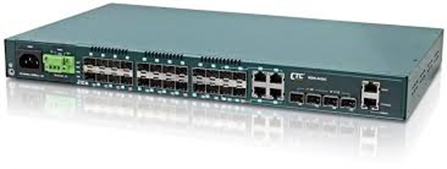 11
Tecnologías LAN
19/04/2021
Tecnologías de redes LAN
Token Ring
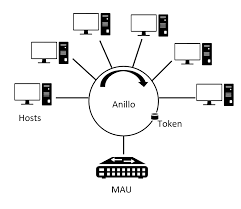 Médodo de acceso:
       token passing (token 3 Bytes)

Origen: IBM, 1982

Velocidad: 4 / 16 Mbps

Medio Tx: par trenzado (blind. tipo 1), FO 

Estándar: IEEE 802.5, 1985

Topología física: estrella-anillo
12
Tecnologías LAN
19/04/2021
Tecnologías de redes LAN
Token Ring
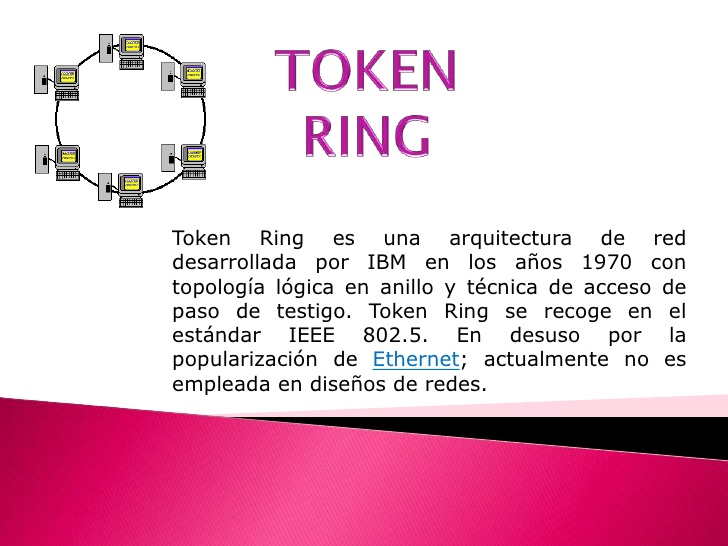 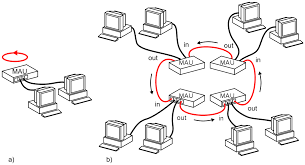 13
Tecnologías LAN
19/04/2021
Tecnologías de redes LAN
FDDI
Fiber Data Distribution 
Interface

Médodo de acceso:
      Doble token passing

Velocidad: 100 Mbps

Medio Tx: FO MM, OM1
     CDDI con cable de par        	trenzado.
Estándar: ANSI X3T9.5.
Estaciones:
Simple Attachment Station, SAS
Dual Attachment Station, DAS
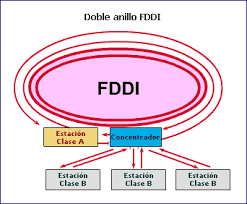 14
Tecnologías LAN
19/04/2021
Tecnologías de redes LAN
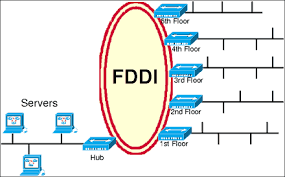 FDDI
Primer backbone
redundante
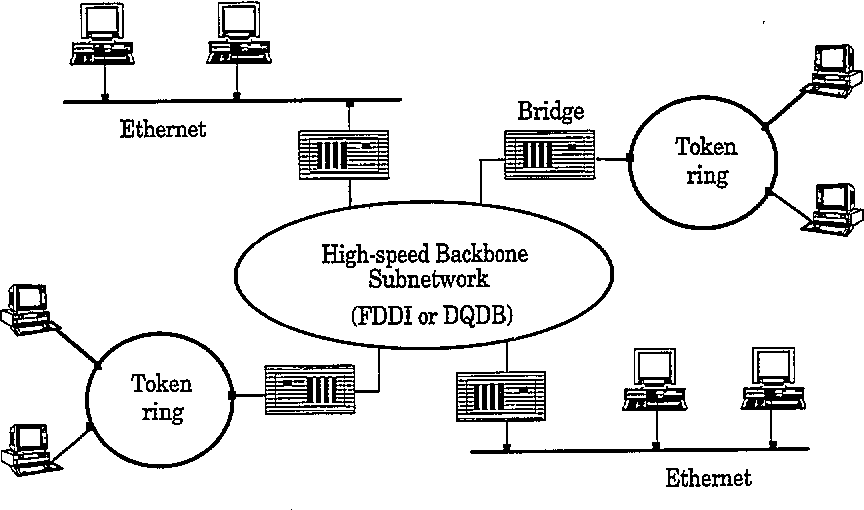 15
Tecnologías LAN
19/04/2021
Tecnologías de redes LAN
ATM
Asynchronous transfer mode

LAN Emulation- LANE

Origen:  ITU-T Broadcast Integrated Services
	 Digital Network (BISDN) standard.
Velocidad: 55, 155, 622… Mbps
Celdas: 53 bytes (5, 48)

Medio Tx: par trenzado, FO 

Topología física: estrella
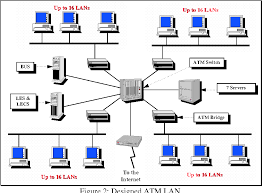 16
Tecnologías LAN
19/04/2021
Tecnologías de redes LAN
ATM
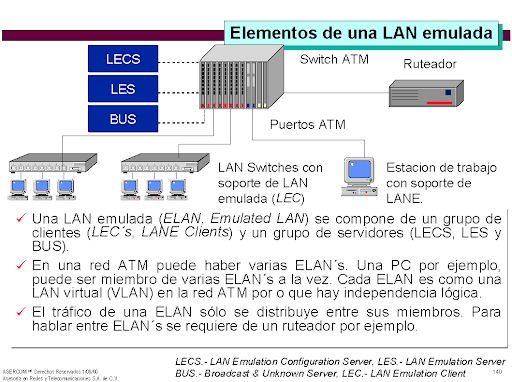 17
Tecnologías LAN
19/04/2021
Proyecto 802
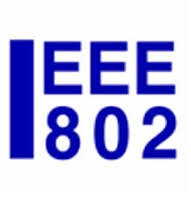 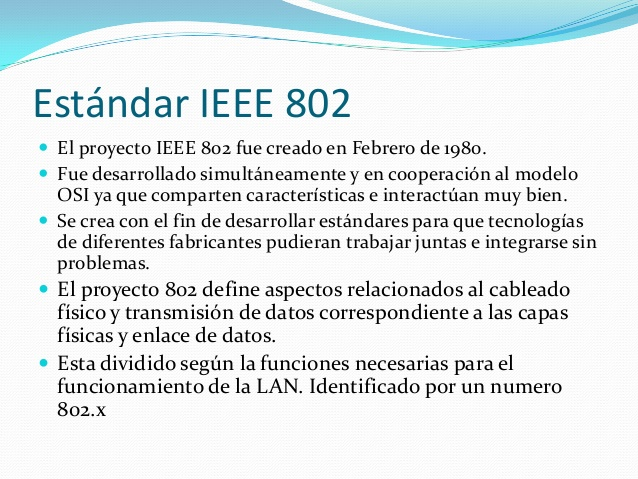 18
Tecnologías LAN
19/04/2021
Proyecto 802
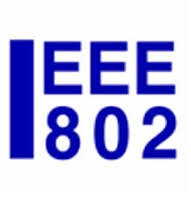 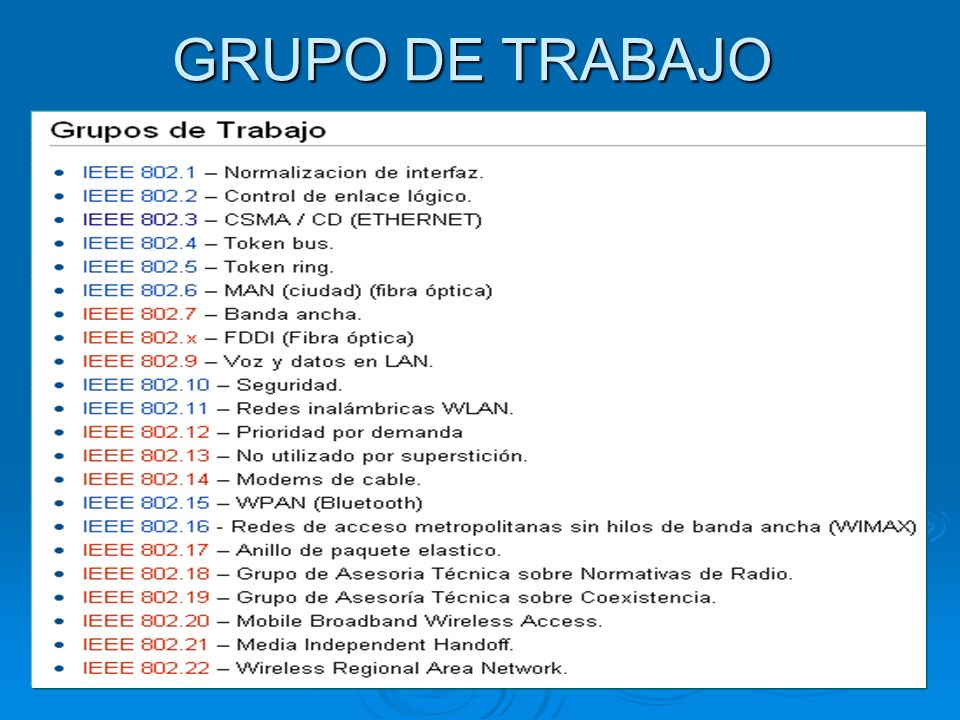 19
Tecnologías LAN
19/04/2021
Proyecto 802
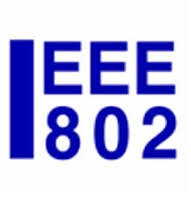 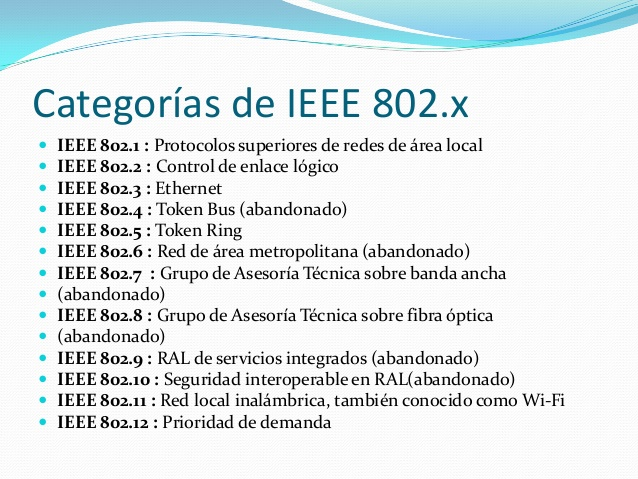 http://avarila.blogspot.com/
20
Tecnologías LAN
19/04/2021
Proyecto 802
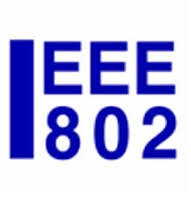 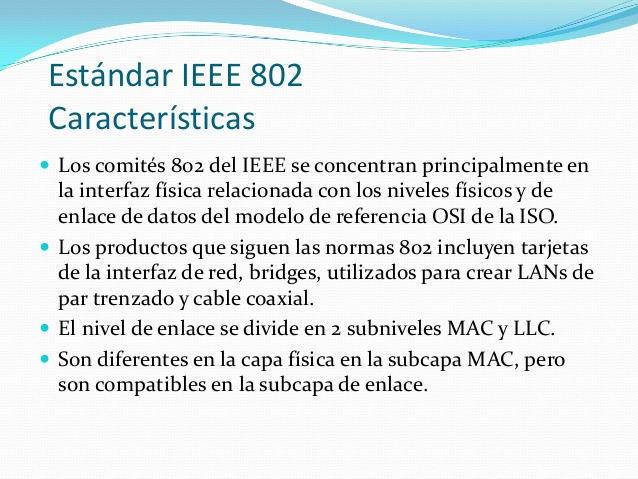 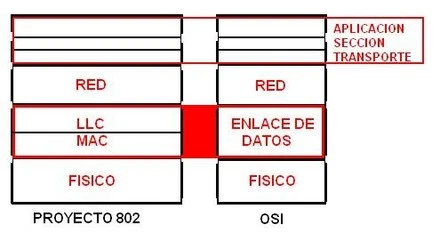 21
Tecnologías LAN
19/04/2021
Proyecto 802
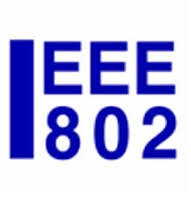 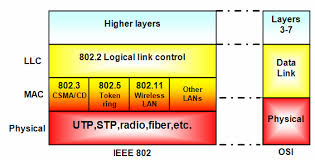 La subcapa LLC : Logical Link Control., presenta una interfaz uniforme al usuario del servicio enlace de datos, normalmente la capa de red. Bajo la subcapa LLC está la subcapa Media Access Control (MAC) , que depende de la configuración de red usada (Ethernet, token ring, FDDI, 802.11, etc.). El uso de control de enlace lógico (LLC) es obligatorio en todas las redes del IEEE 802 a excepción de Ethernet.
22
Tecnologías LAN
19/04/2021
Tecnologías LAN
Resumen y preguntas

Recordemos las tecnologías LAN vigentes hoy en día.
¿Por qué ya no se usa Token ring, FDDI y ATM en LAN?
¿Qué grupos del Proyecto 802 están vivos?
¿Cuál es la función de las subcapas LLC y MAC en el Proyecto 802?
¿Cuáles son los grupos de Wireless del Proyecto y cómo se han desarrollado?
¿Cuál es el grupo de Wireless LAN y cómo se ha desarrollado?
23
Tecnologías LAN
19/04/2021